Субботник группа №18апрель 2019
Воспитатель : Сотнева Л.П.
Убираем на участке
Собираем камешки
Убираем в мешок
Собираем камешки
Убираем в мешки
Убрали камешки
Хорошо работаем
Молодцы!
Отдыхаем
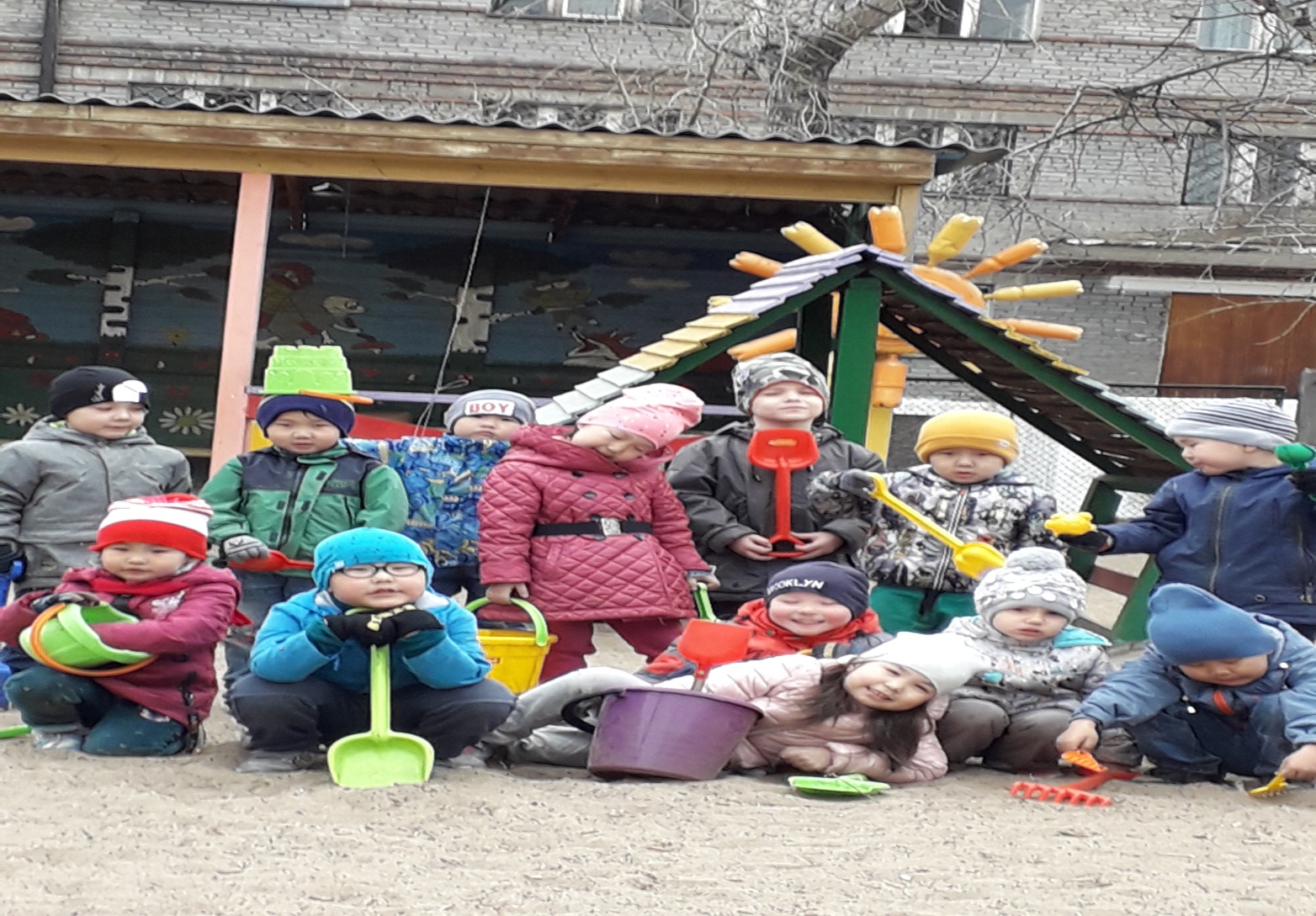 Спасибо за внимание!